Pre History
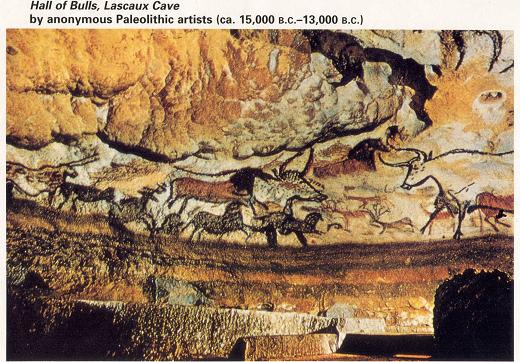 Paleolithic Age
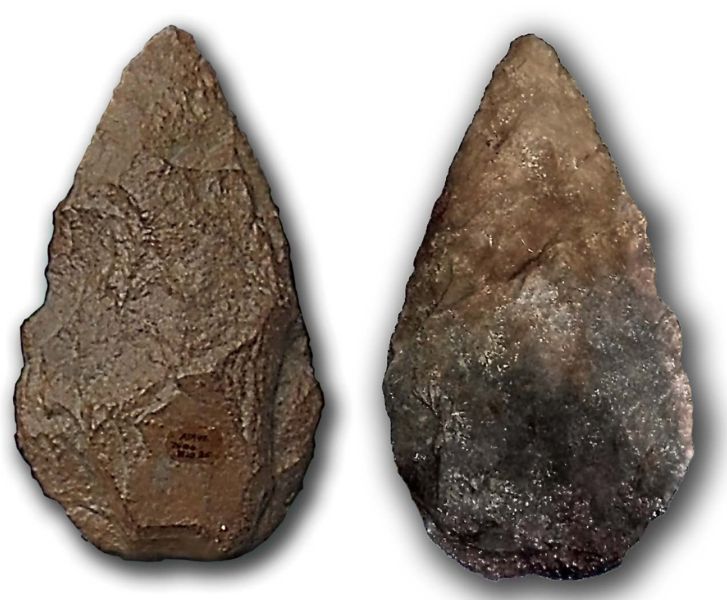 Neolithic Revolution
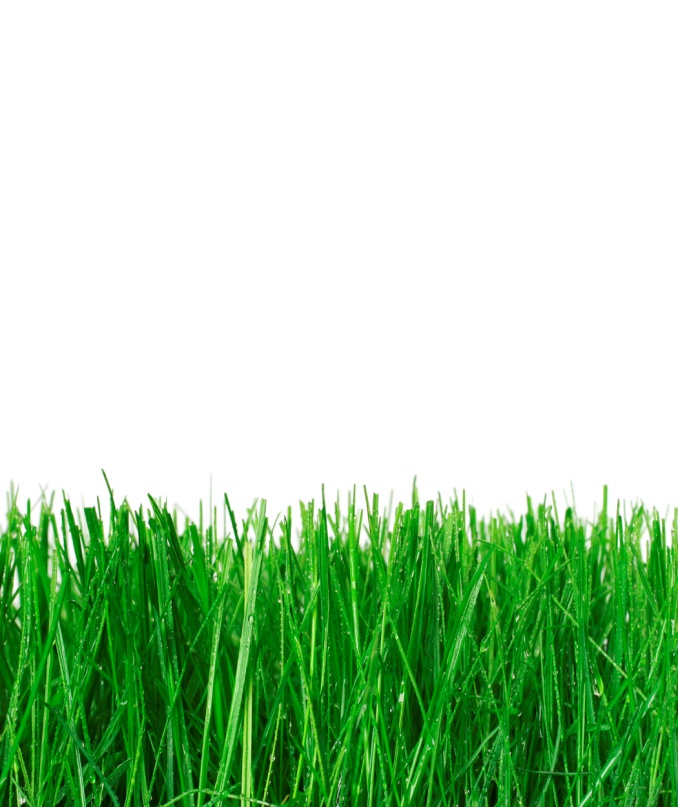 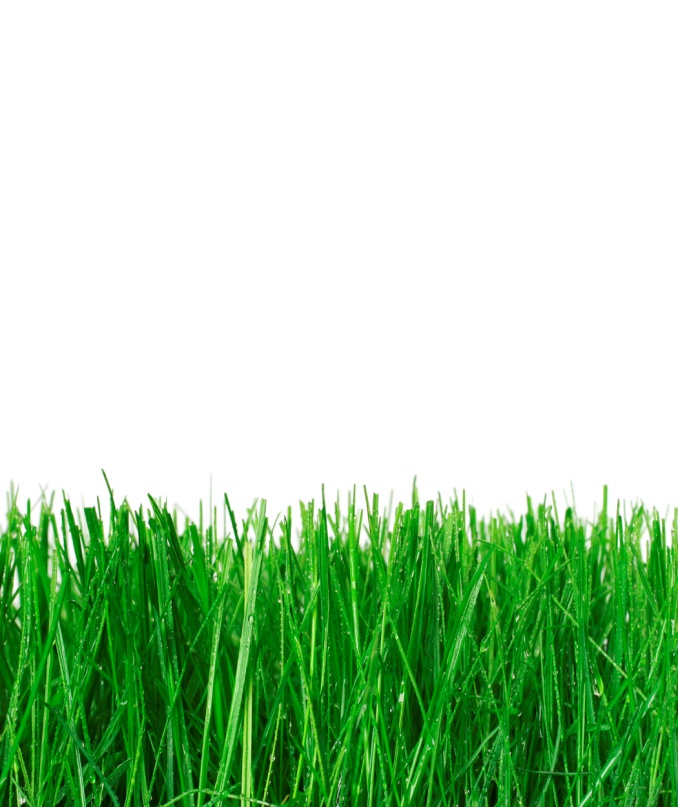 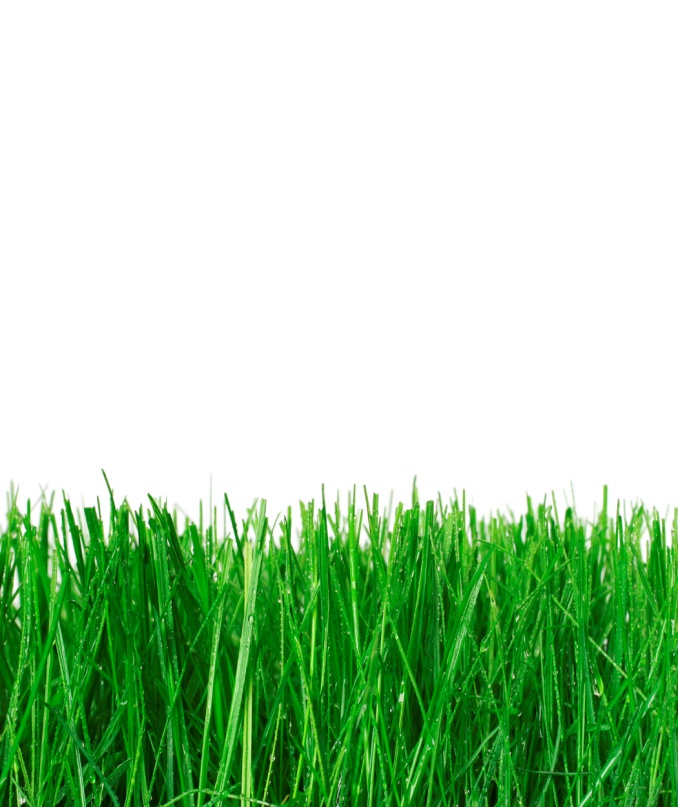 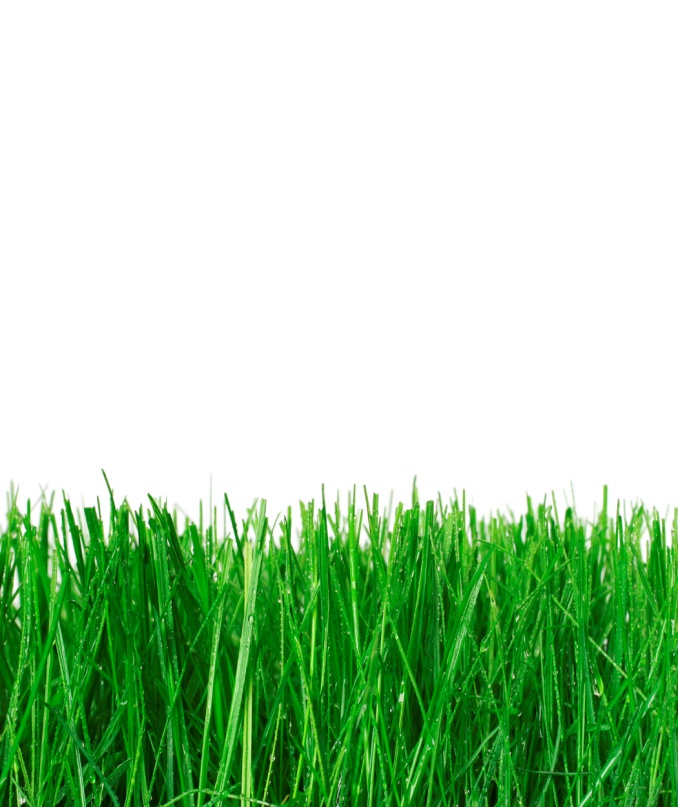 "The Agricultural Revolution"
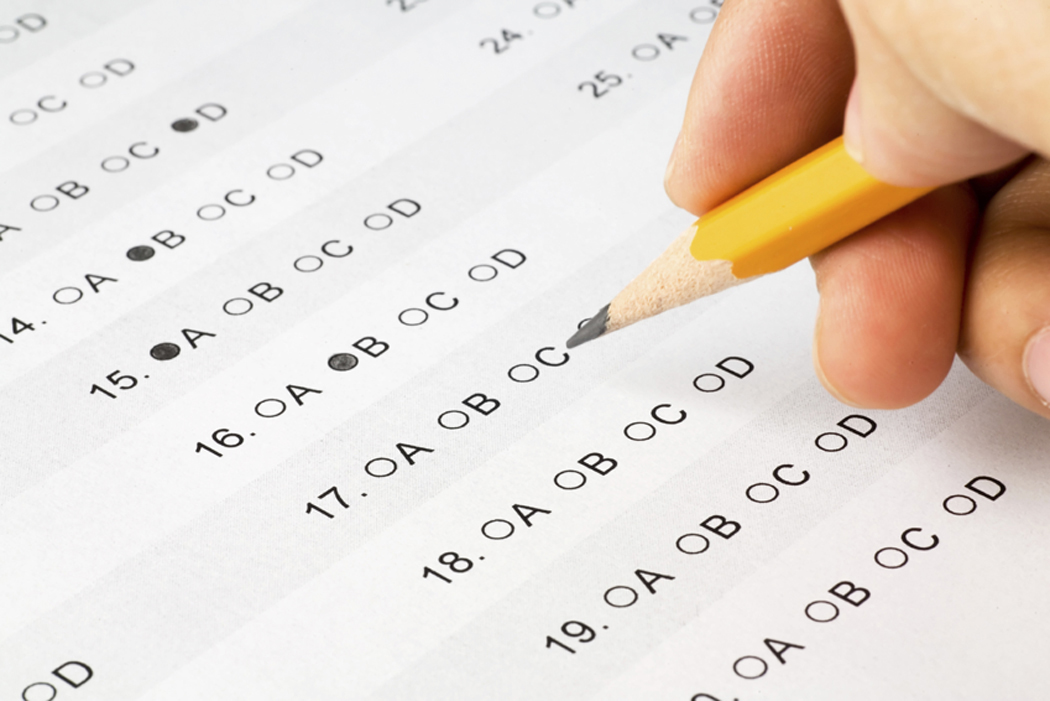 THE TEST
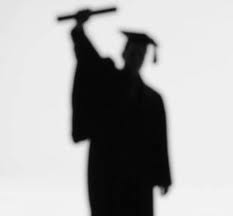 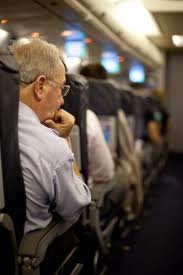 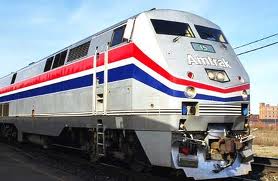 Planes
Cars
Trains
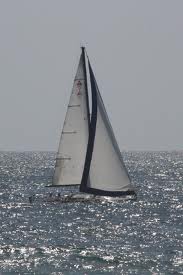 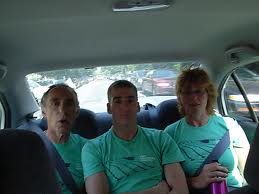 Boats
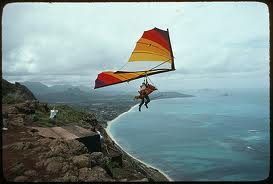 Did he just say hang gliders?...
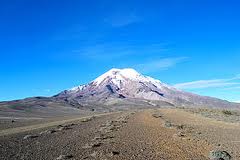 Bars…not yet
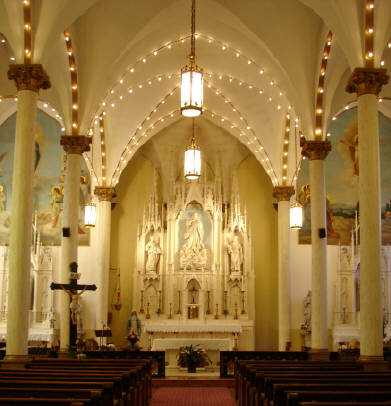 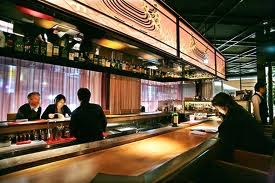 Mountains
Worship Places
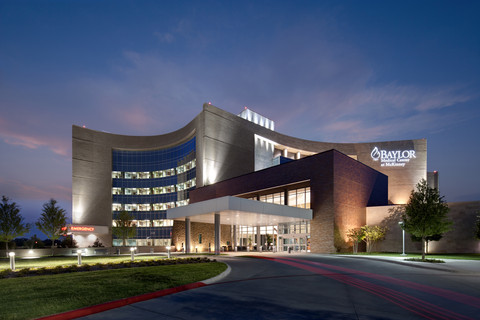 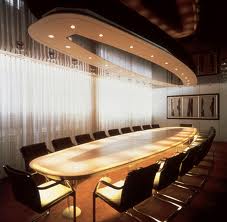 Hospitals
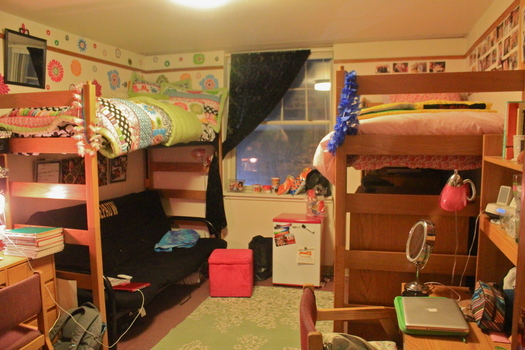 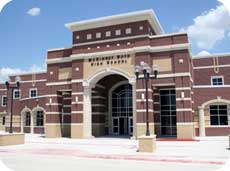 Offices
Dorm Rooms
Schools
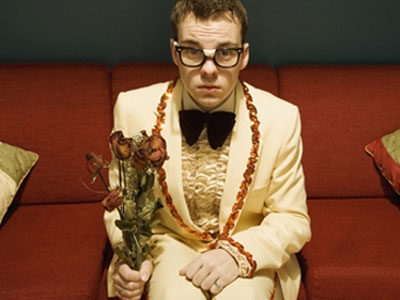 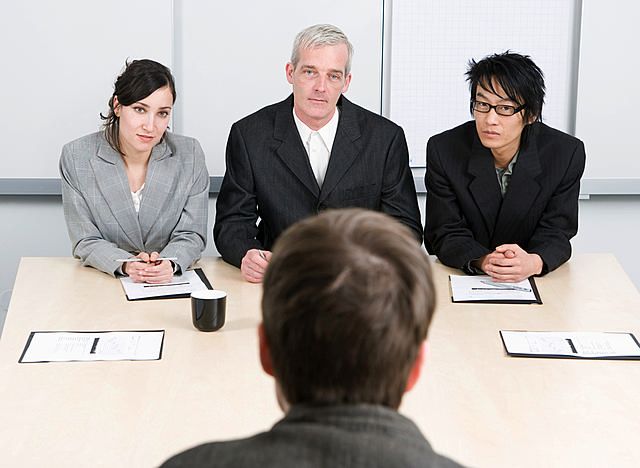 First Dates
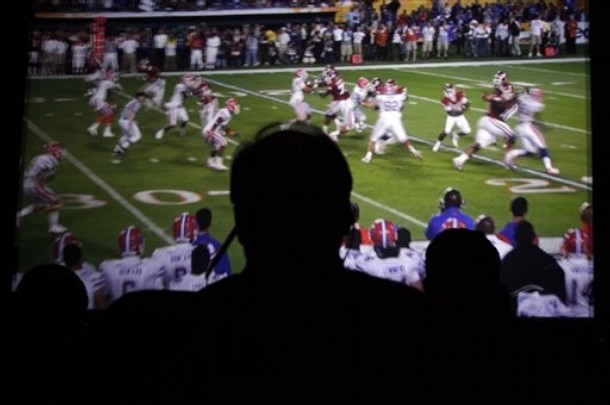 Job Interviews
Twitter Feed
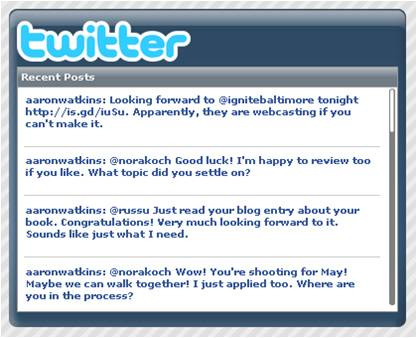 Watching Football
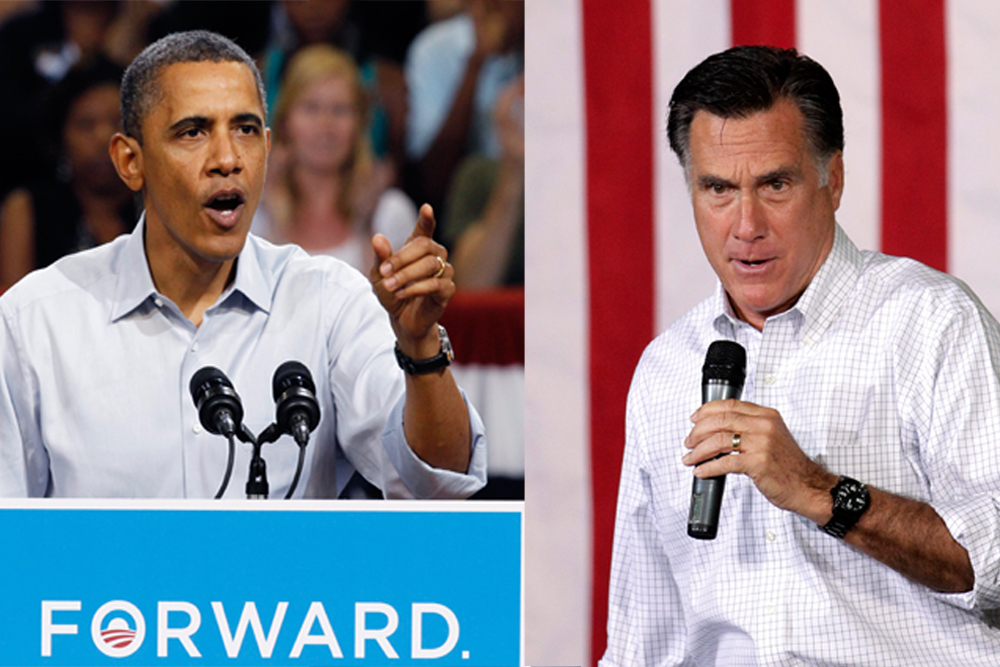 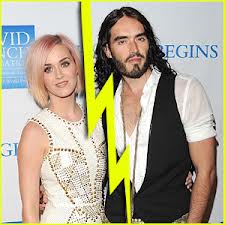 Empty Political Rhetoric
Celebrity Marriages
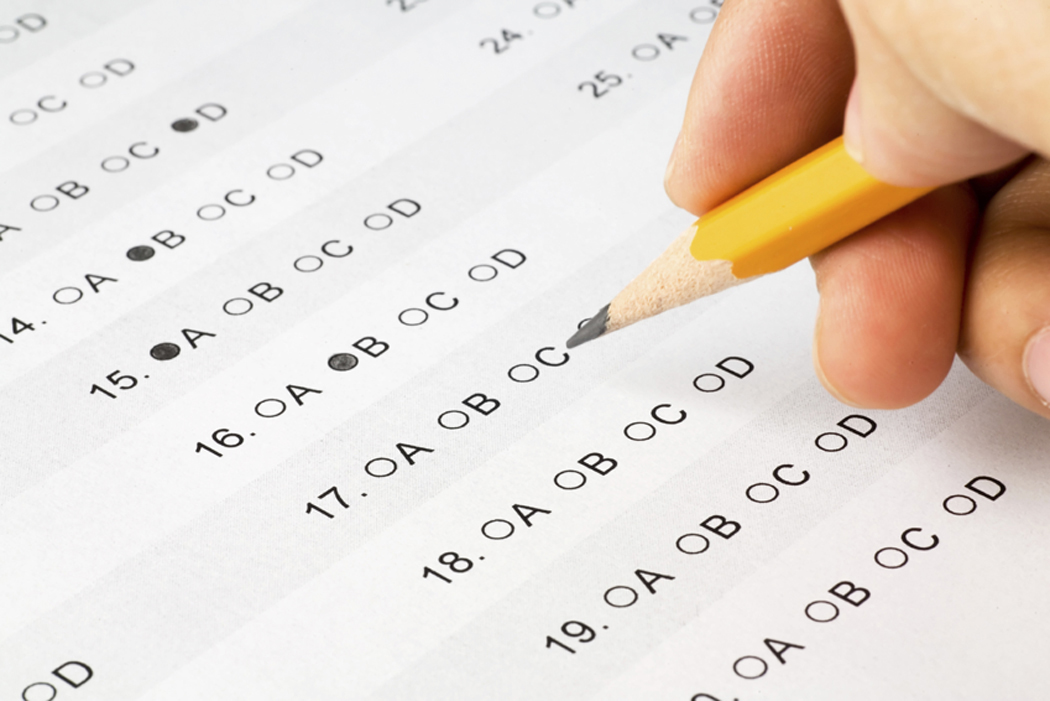 THE TEST
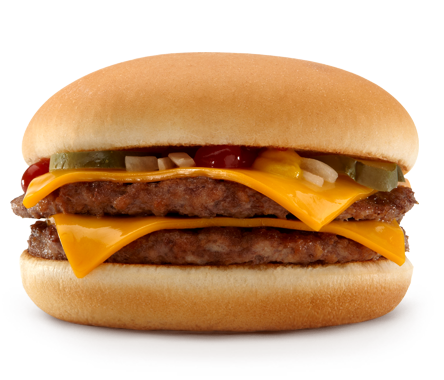 99¢ Double Cheeseburger
Note Taking 101:
It’s not Rocket Science, It’s not Brain Surgery, …It’s ROCKET SURGERY
Anything in Red is considered important. Write it down!!!


Anything in Yellow is a question. Think about an answer. You will probably need to write this down as well.

Anything in Green is something extra that you might want to include.
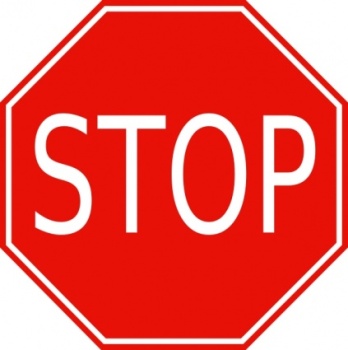 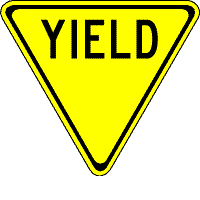 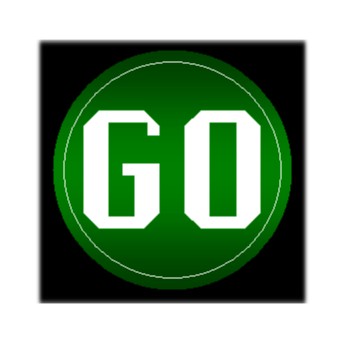 Note Taking 101:
Lets PRACTICE!!!
Pre History – the time before written history.

Paleolithic Age – time before invention of farming.

Neolithic Age – time after invention of Farming. 
ITS REVOLUTIONAR!!!
People were nomadic  and moved from place to place in search of food. They were foragers and hunters.
Foragers – people who gather fruit, nuts, grains, etc. for food. 
Hunters – those who hunt meat
People mostly lived next to the sea because of its 
A) Abundant food source
B) Relatively unlikely to eat you
skoodlypooping?
What do you think those very first crops were in those places.?

  Southeast Asia – ???
  Mexico – ???
  Andes Mountains – ???
  Fertile Crescent – ???
  West Africa – ???
What do you think those very first crops were in those places.?

  Southeast Asia – Rice
  Mexico – Maize (Corn)
  Andes Mountains – Potatoes
  Fertile Crescent – Grains, Barley
  West Africa – Yams
Neolithic Revolution
Since so many communities made this choice independently, it must have been a good choice, right?

What are the advantages and disadvantages?
Neolithic Revolution
Advantage:

A) Controllable food supply: you might have drought or floods but if you’re growing the crops and breeding them to be healthier and heartier, you get a bit more say in whether or not you starve.
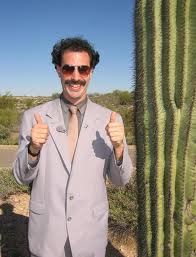 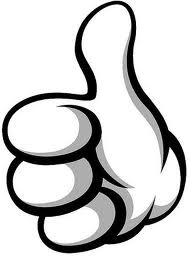 VERY NICE!!!!!
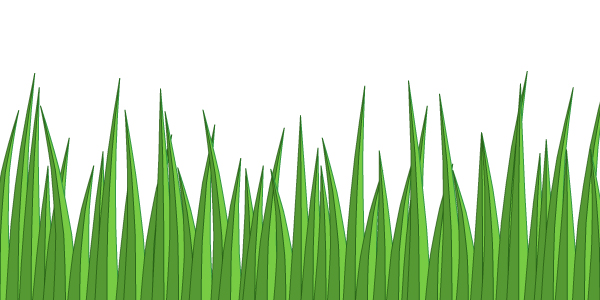 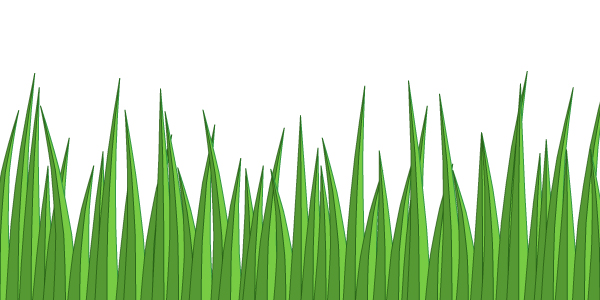 Neolithic Revolution
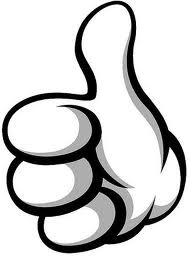 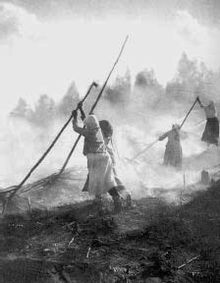 Disadvantages:

A) Pollution: In order to keep feeding people as population grows, you have to radically change the landscape of the planet. You must control the environment every which way you can.
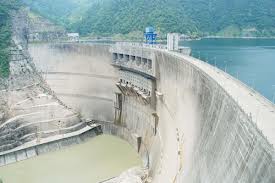 Pollution & Destruction of Environment
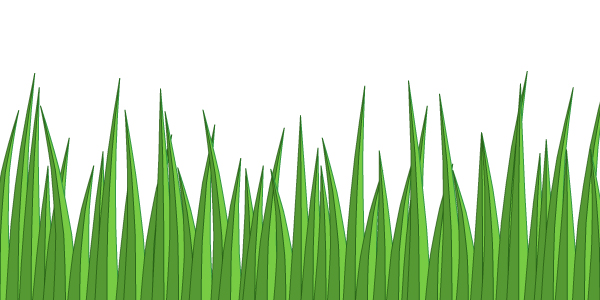 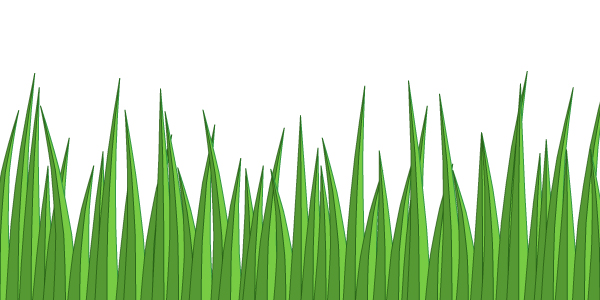 Neolithic Revolution
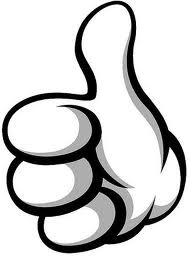 Disadvantages:

Pollution: 
1. Slash and Burn Farming – burn a field to create nutrient soil. Farm for a few years than move on to next field.
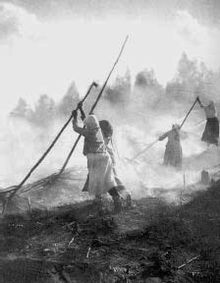 Slash and Burn Farming
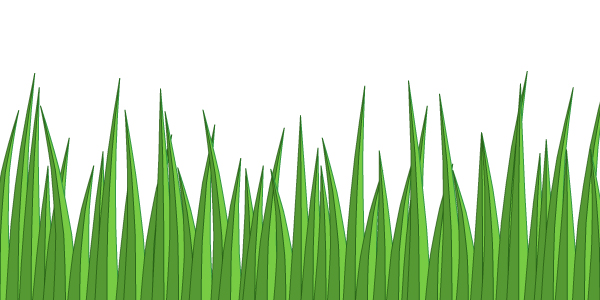 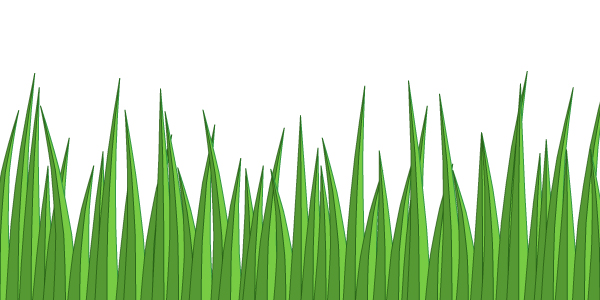 Neolithic Revolution
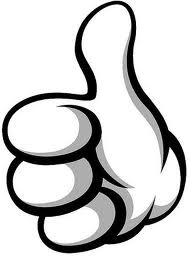 Advantage:

B) You can create a food surplus, especially if you grow grain, which makes cities possible and also the specialization of labor.
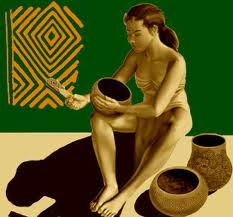 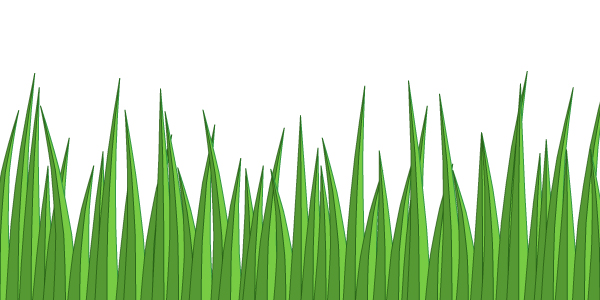 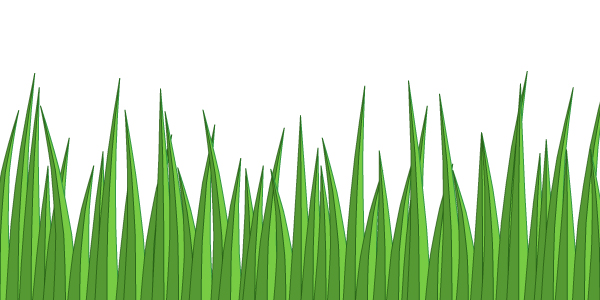 Neolithic Revolution
Advantage:

C)  Almost Everywhere: Agriculture can be practiced in many places all over the world, although in some cases and lots of places it requires extensive manipulation of the environment; e.g., irrigation or controlled flooding or terracing.
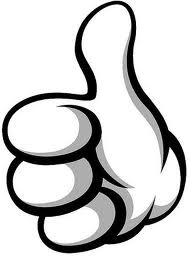 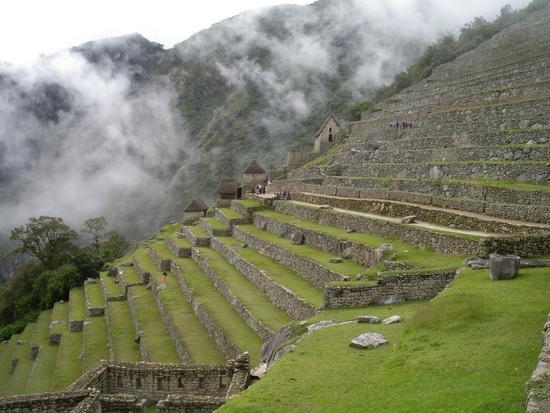 Terrace Farming
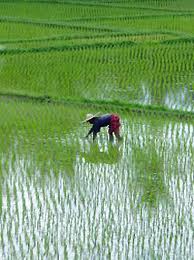 Controlled Flooding
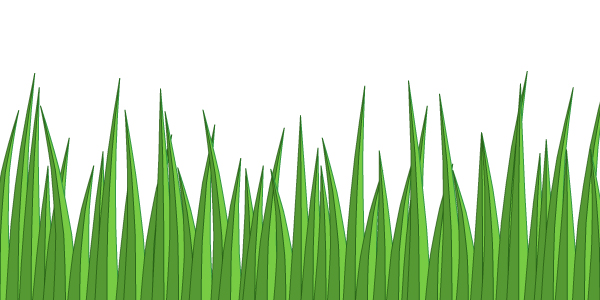 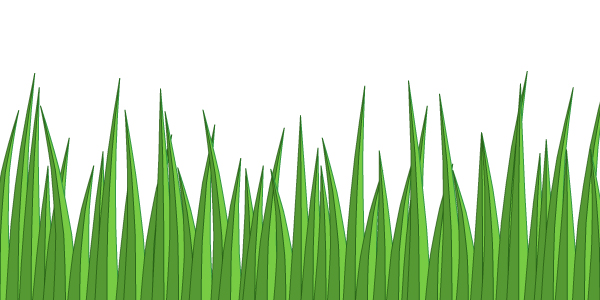 Neolithic Revolution
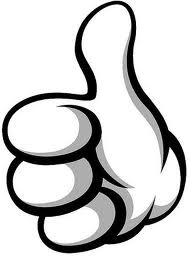 Disadvantages:

B) Farming is hard: So hard that it has led to slavery.
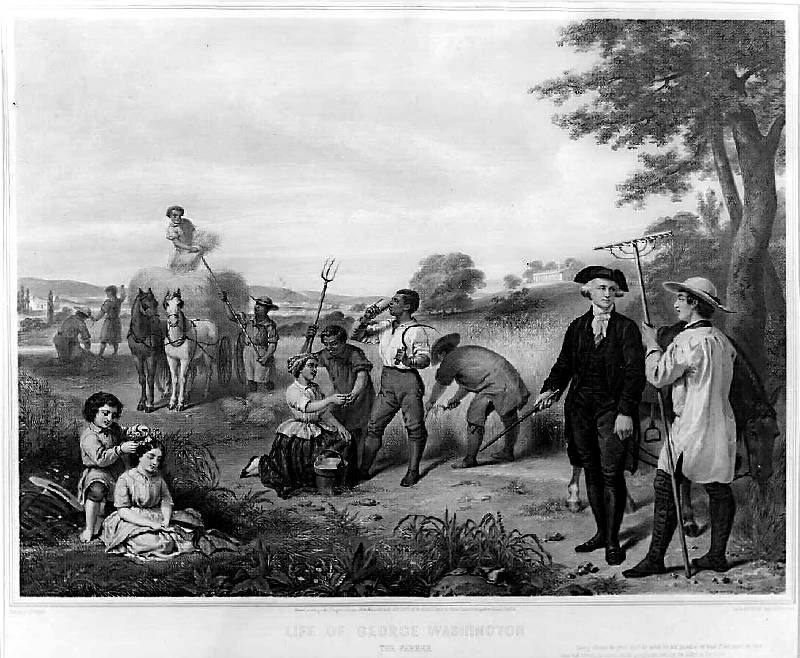 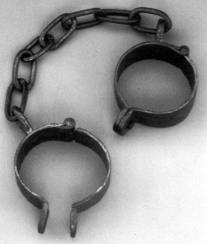 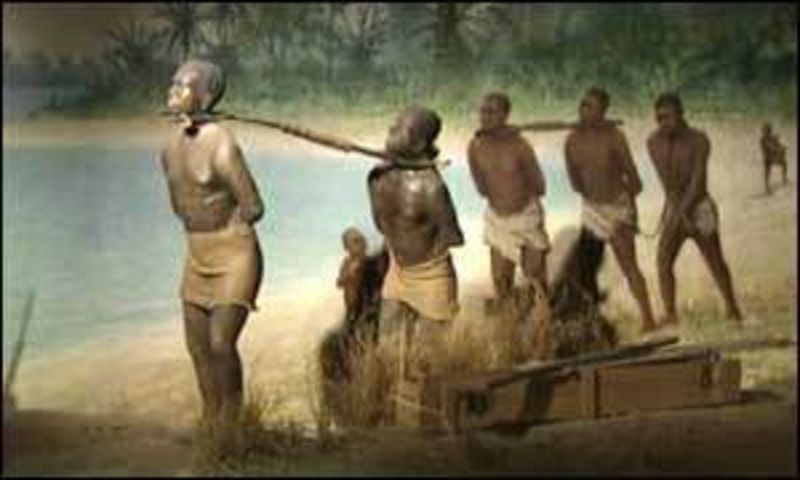 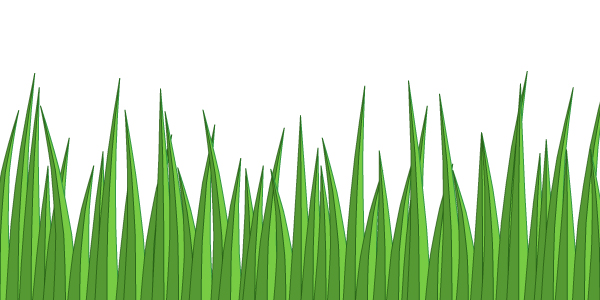 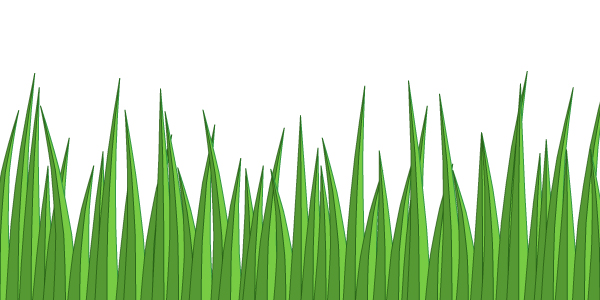 Neolithic Revolution
Herding:

Domestication:  taming of animals for your own source of food and shelter. 

What are the advantages and disadvantages to herding?
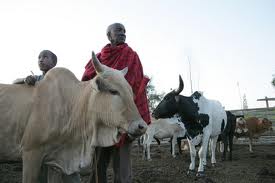 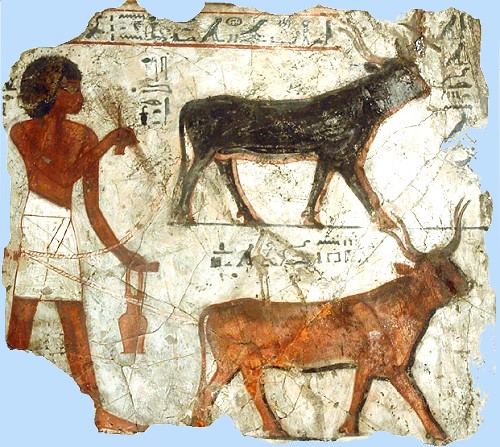 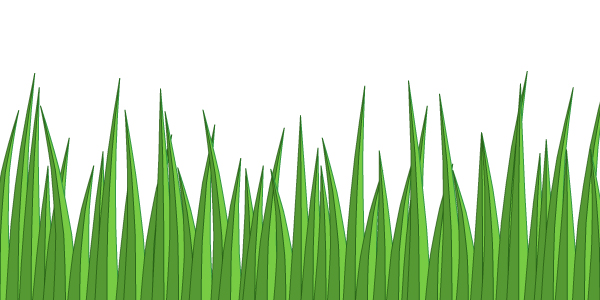 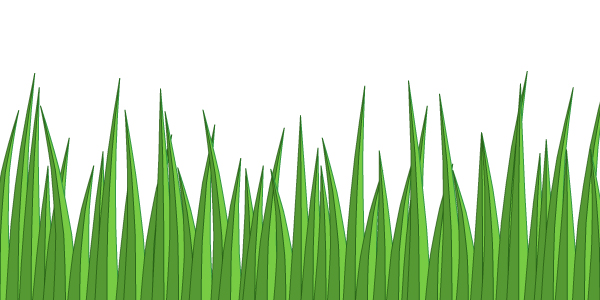 Neolithic Revolution
What are the advantages and disadvantages to herding?
Advantages:
You get to be a cowboy.
Animals provide meat and milk and shelter (wool and leather).
Disadvantages:
1) You have to move around a lot for new pastures.
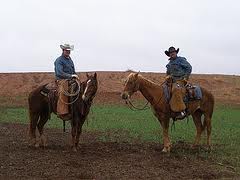 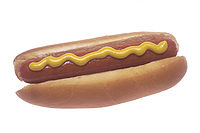 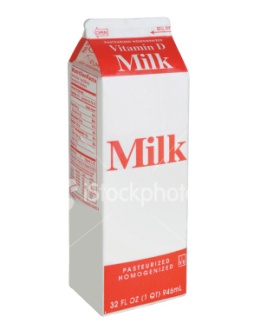 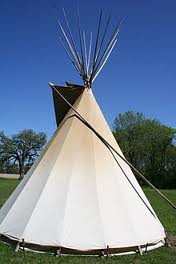 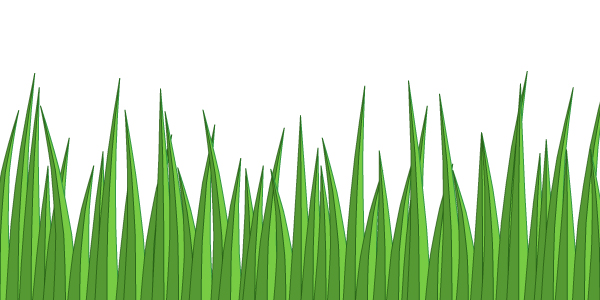 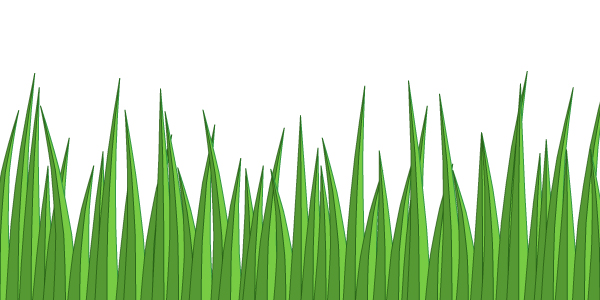 The Mongols:
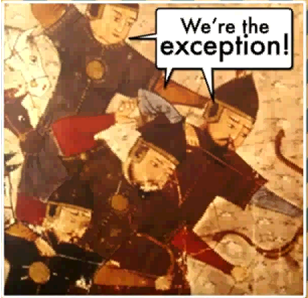 The Mongols:
Neolithic Revolution
What animals lend themselves to herding?



What do they have in common?
sheep, goats, cattle, pigs, horses, camels, donkeys, reindeer, water buffalo, yaks
None of them live in AMERICA!!!
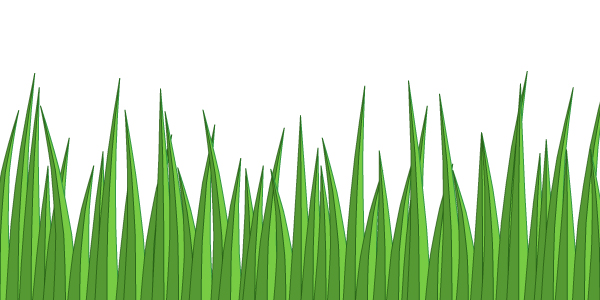 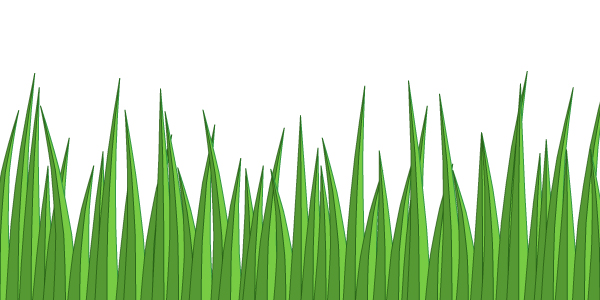 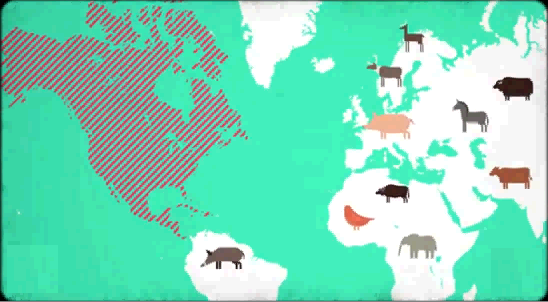 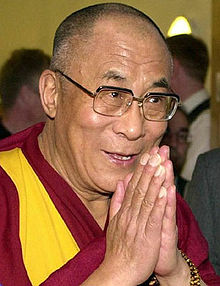 Dalai Lama
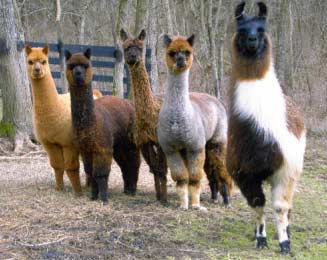 Actual Llamas…
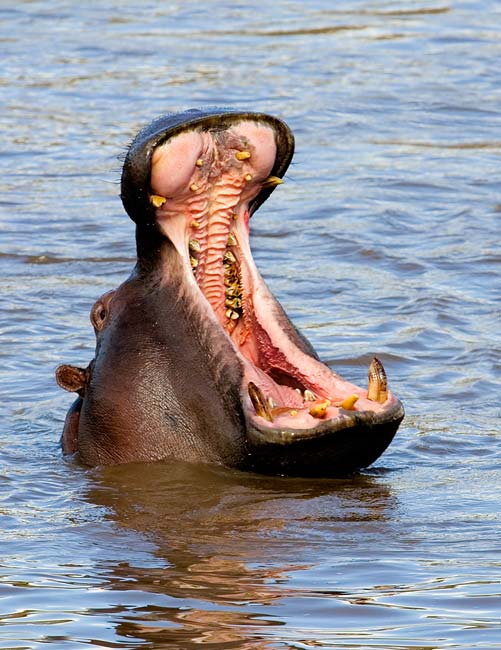 I need a toothbrush!!!
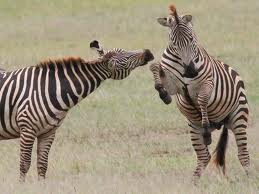 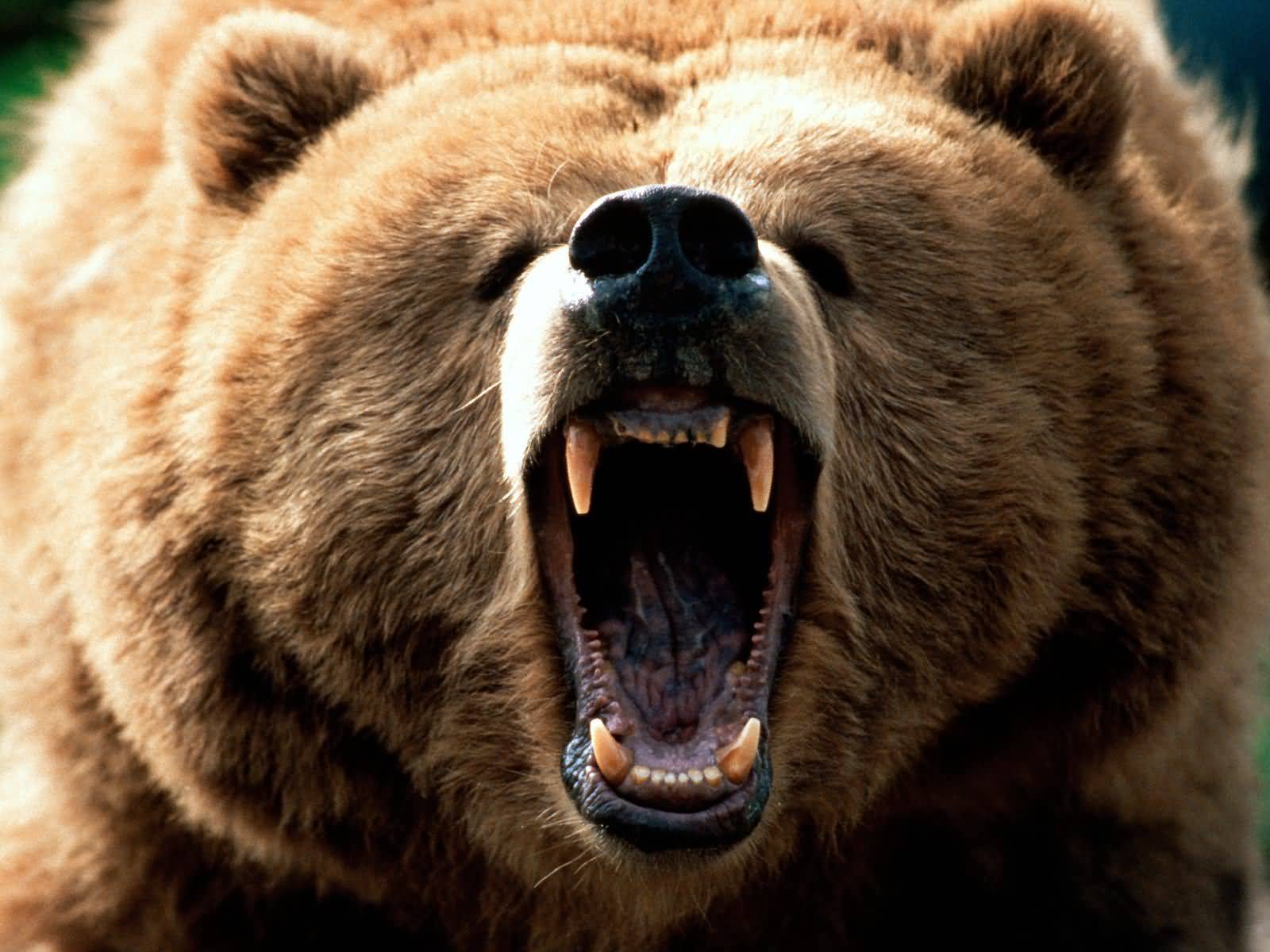 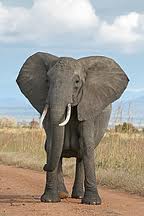 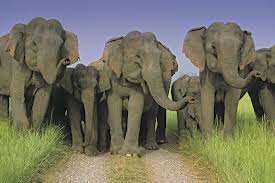 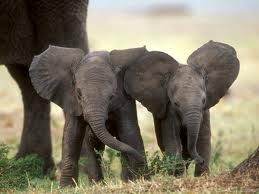 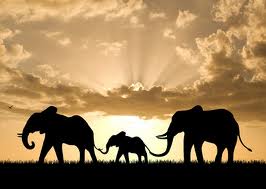 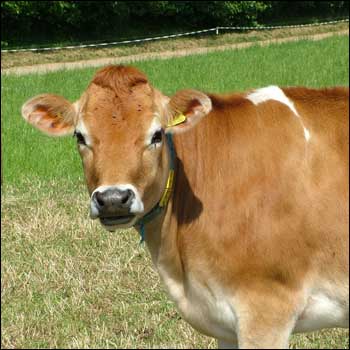 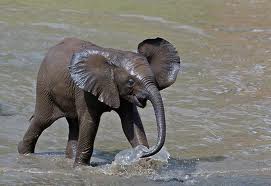 Cow Population
Elephant Population
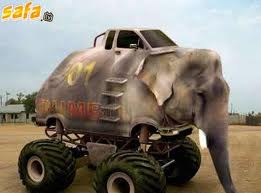 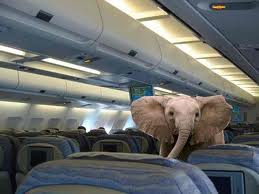 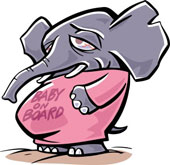 22 month pregnancy
Neolithic Revolution
Imagine that you are a hunter-gatherer. You return to a campsite you were at the previous year. When you arrive, you discover that crops you once searched and collected were growing abundantly in the center of your camping area in the area you once threw out your seeds.
What would you think? How could this change your lifestyle? What would you suggest to your group that you do?
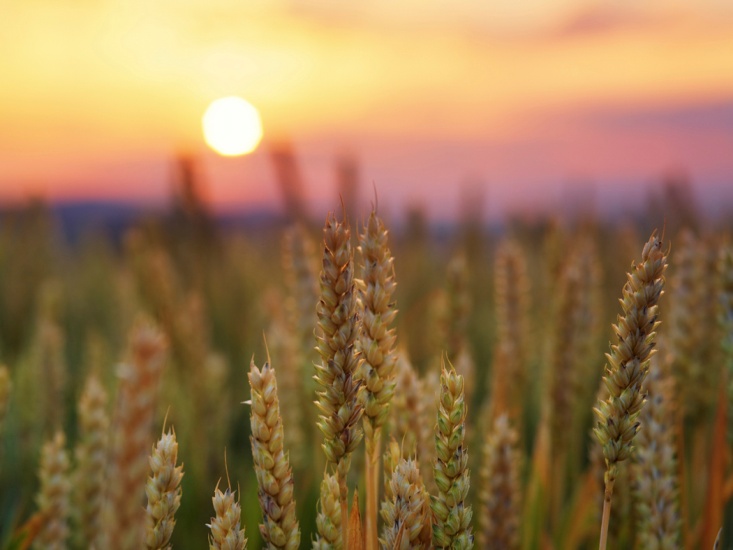 Neolithic Revolution
What was the role of women 
during the Neolithic Age?

Did they invent agriculture?
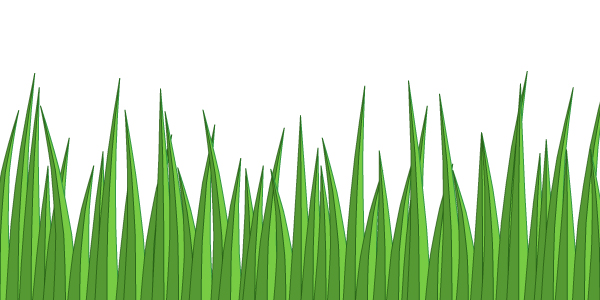 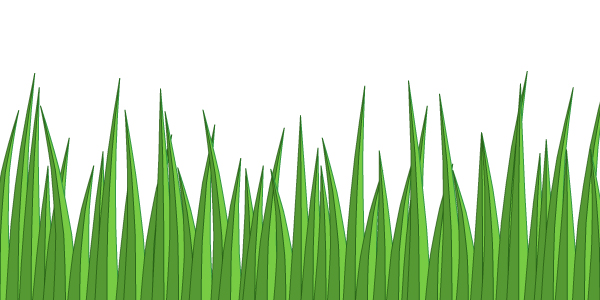 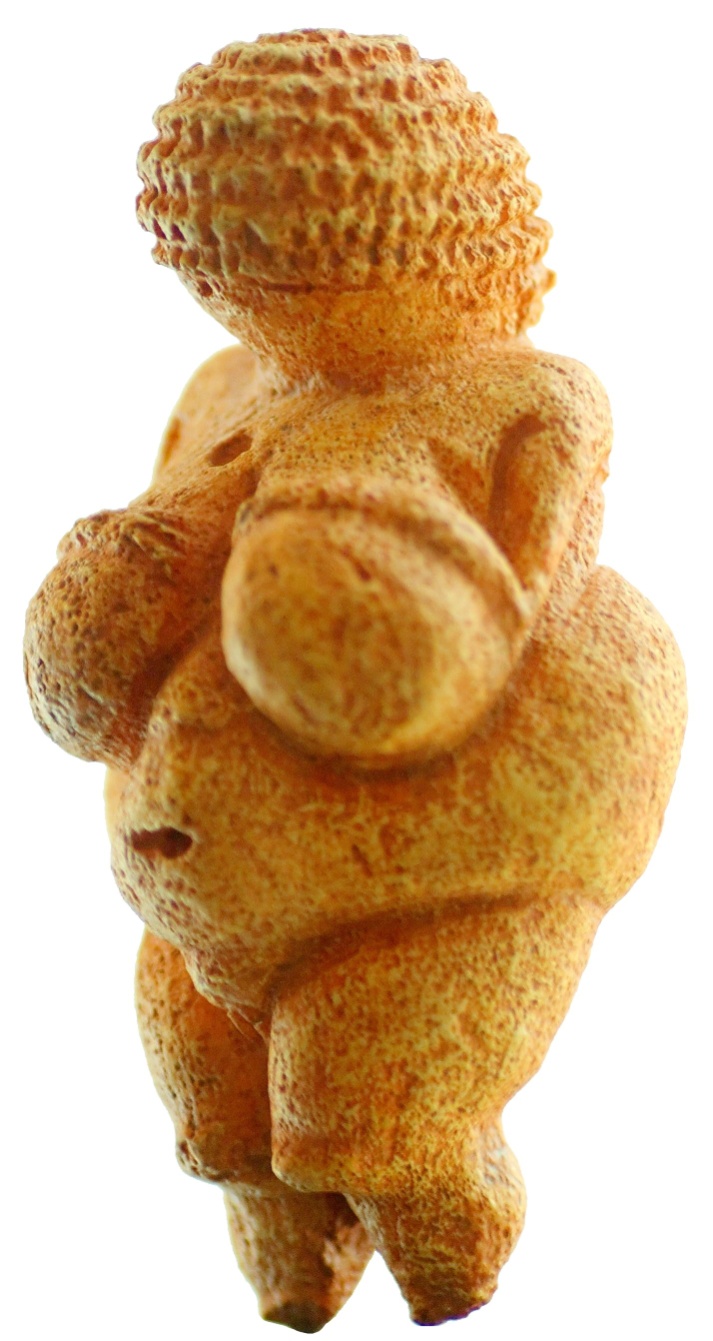 Venus de Willendorf
What does this piece tell us about the views of early civilizations? How?
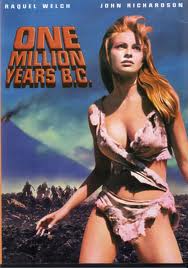 Neolithic Revolution
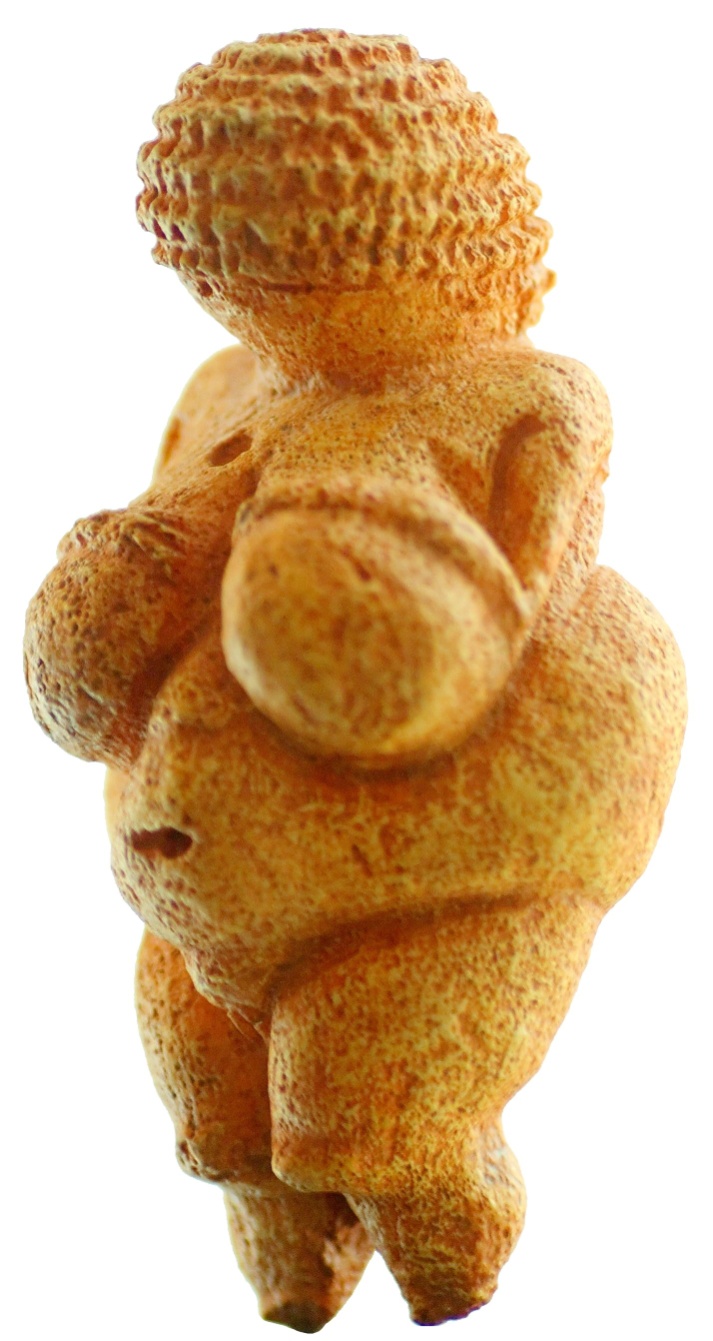 Matriarchal Societies
Matriarchal Society – female dominant society. 
Early civilizations centered around the women.
The women were the originators of agricultural and the villages depended on them.
Venus of Willendorf is the oldest piece of art discovered.
Neolithic Revolution
Patriarchal Societies
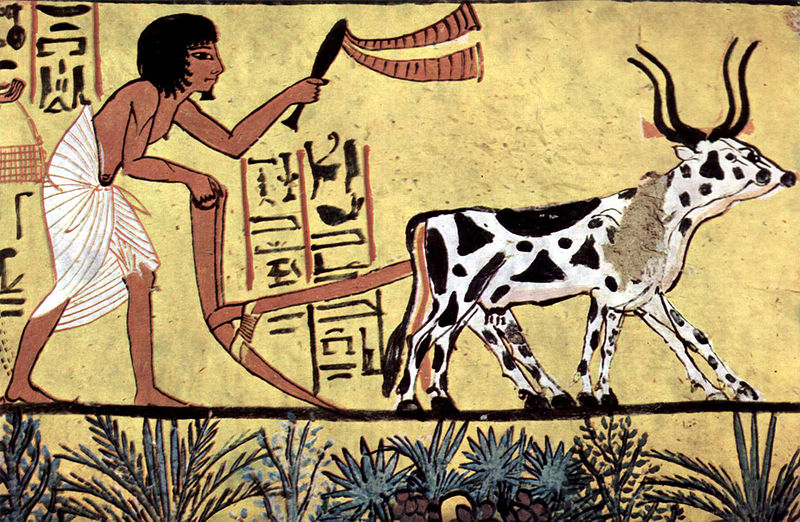 As civilizations formed and grew, women’s roles diminished.
 The value of agricultural labor and protection of land greatly increased.
Patriarchal Society – male dominated society.
Who would this benefit most? Why?
Neolithic Revolution
Why did the Agricultural Revolution occur?

Historians don’t know why for sure because we don’t have written records, but historians love to make guesses:

What do you think happened?
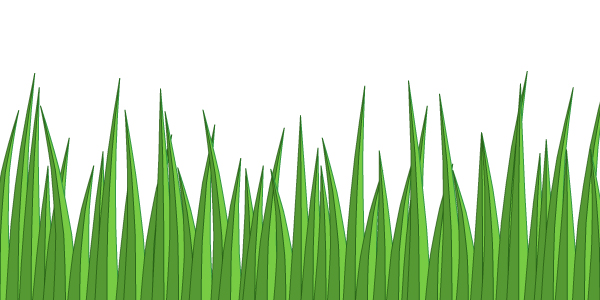 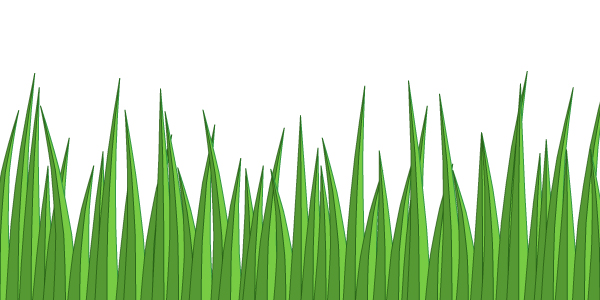 Neolithic Revolution
Why did the Agricultural Revolution occur?
Maybe population pressure necessitated agriculture even though it was more work.
Abundance gave people leisure time to experiment with domestication.
Planting originated as a fertility rite for women.
Or as some historians have argued – people needed to domesticate grains in order to produce more alcohol.
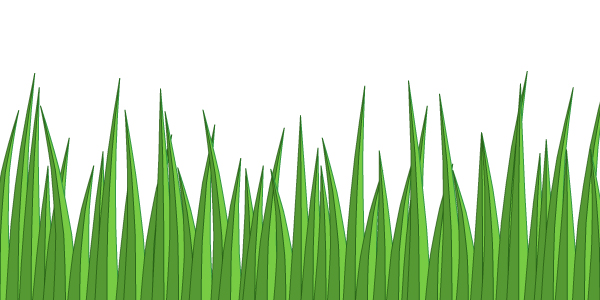 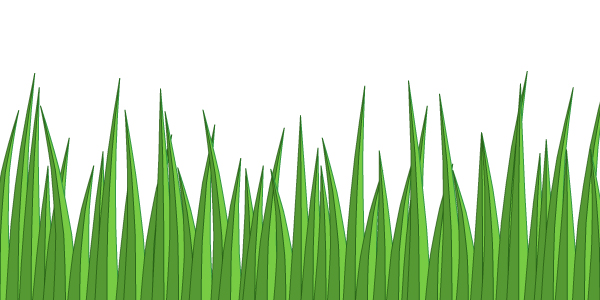 “A wild and unusually good variety of native plant might attract the attention of some wise old savage.”
-- Charles Darwin
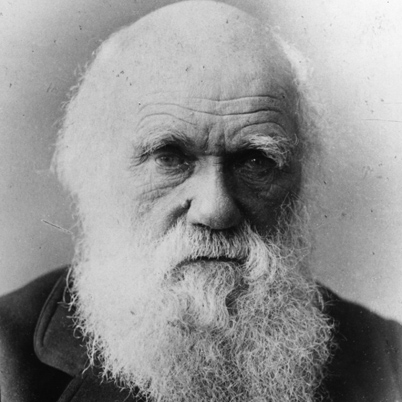 Neolithic Revolution
Why did the Agricultural Revolution occur?
5. 	We’re Just Hungry: Maybe the best theory is that there wasn’t really an agricultural revolution at all but that agricultural came out of or was a part of an evolutionary desire to produce more to eat. After all, hunter gatherers know that seeds germinate and if climate permits knew how to grow crops. So when you find something that’s edible, you try to get more of it. Ifs, while otherwise preferring not to forage (since it’s less work, after all).
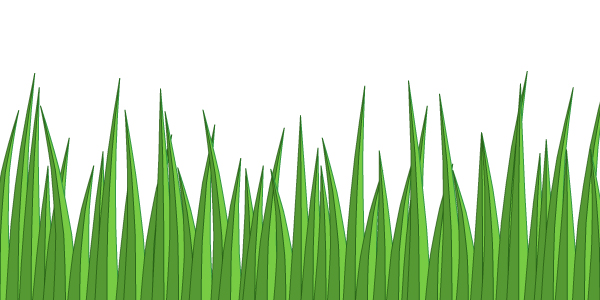 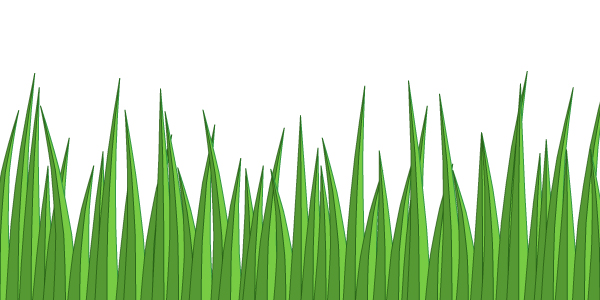 Neolithic Revolution
Conclusion:
Would we un-do agriculture?
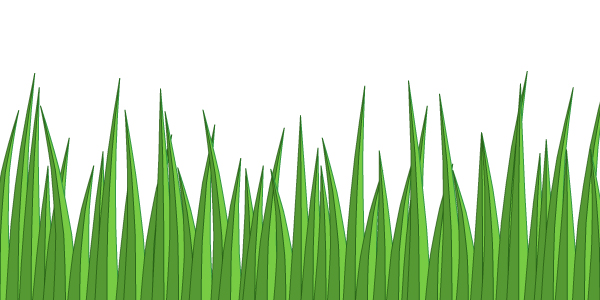 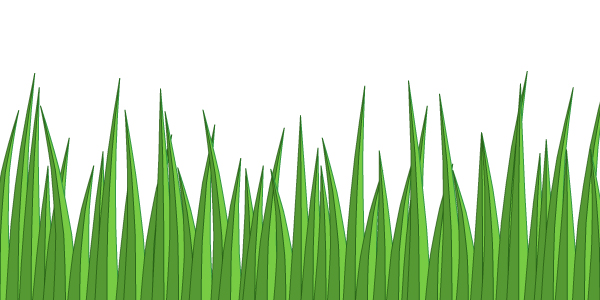